Creating an Inclusive CultureBiomedical Graduate StudiesDr. Sharon M. RavitchAugust 20, 2021
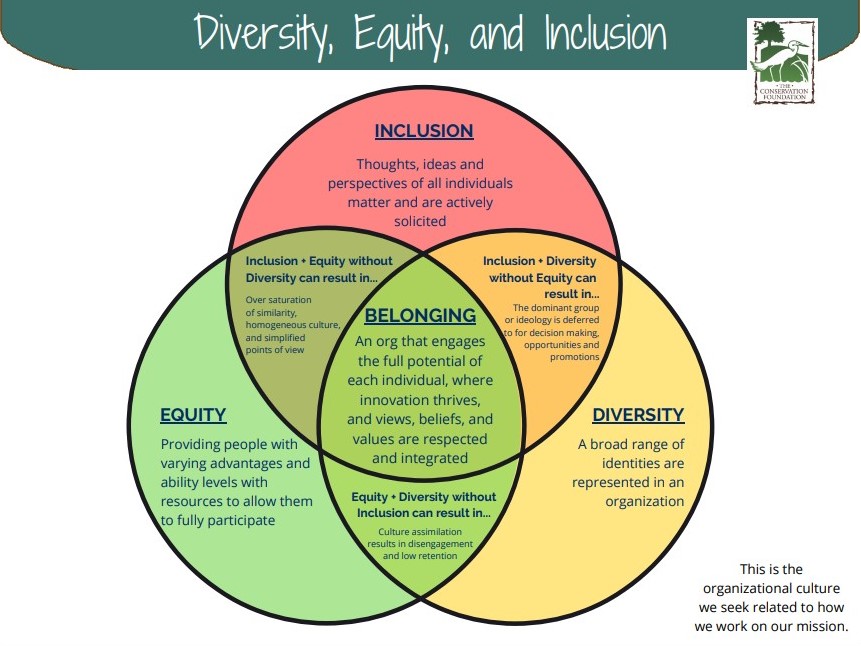 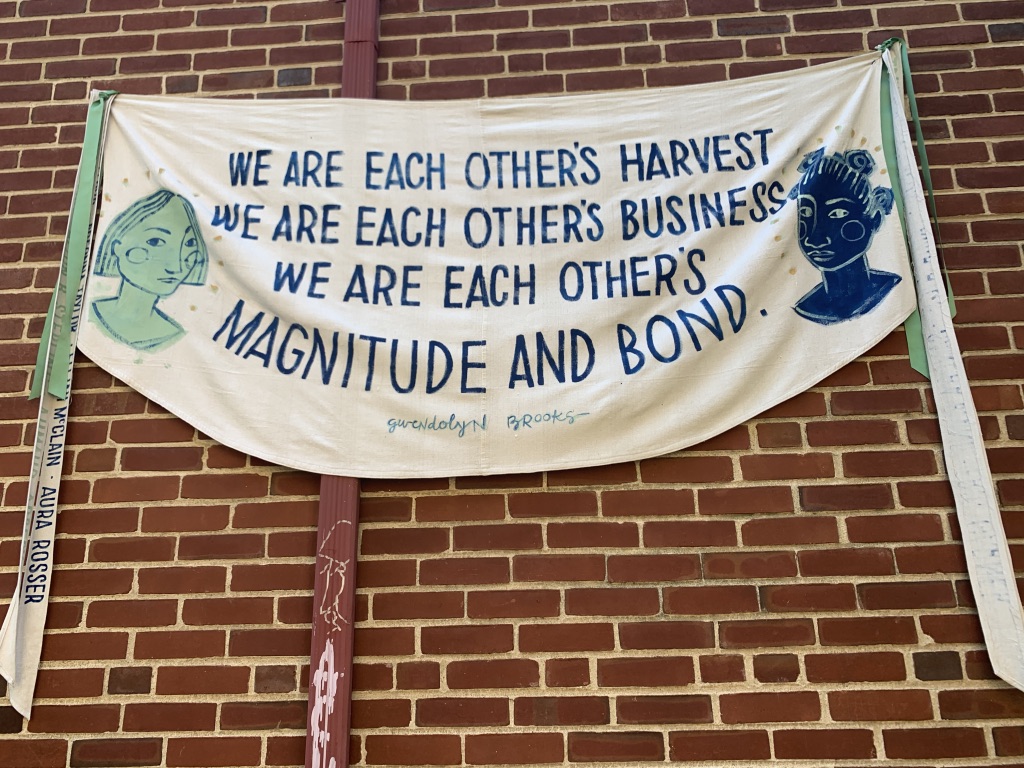 Challenges for Individuals from Underrepresented/ Marginalized Groups
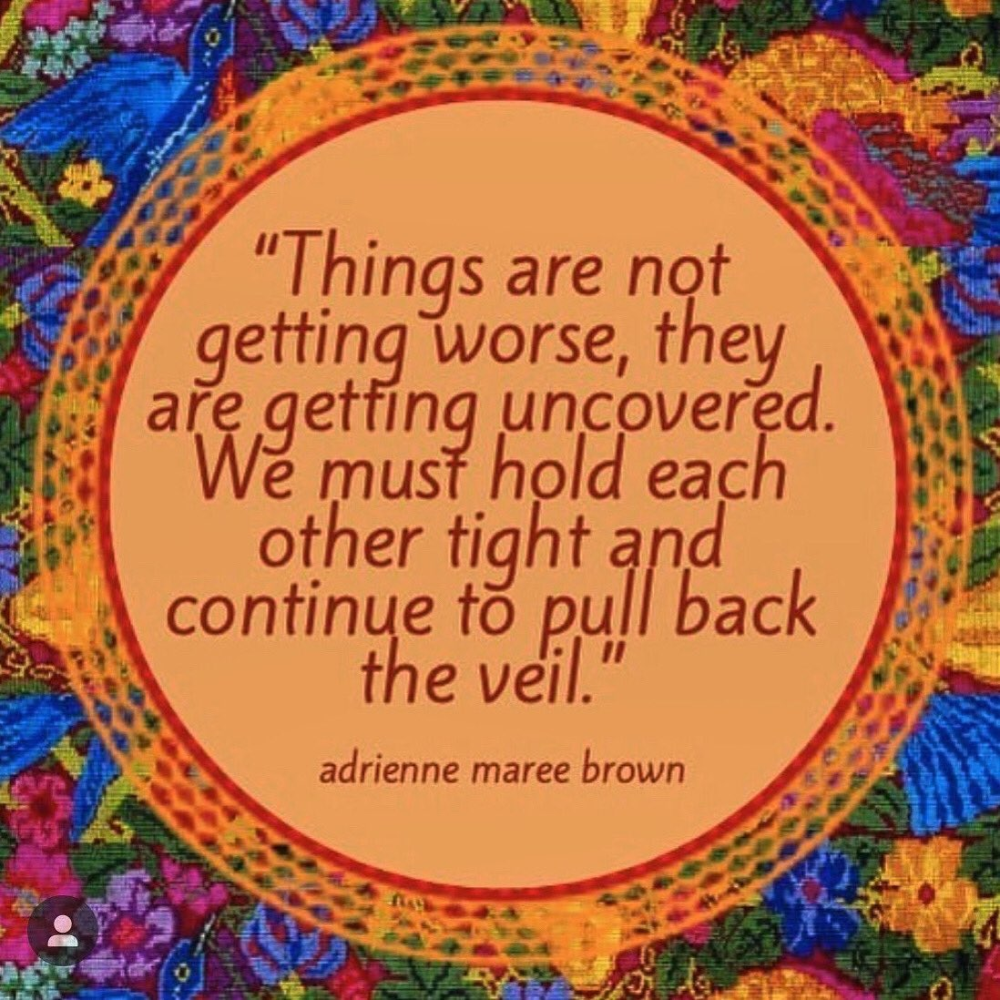 Implicit Bias & Microaggressions
Stereotype Threat 
Imposter Syndrome
Unwritten Rules
Intersectional Social Identities
Racial and Identity-Based Stress
Emotional Labor
Mentoring & Modelling
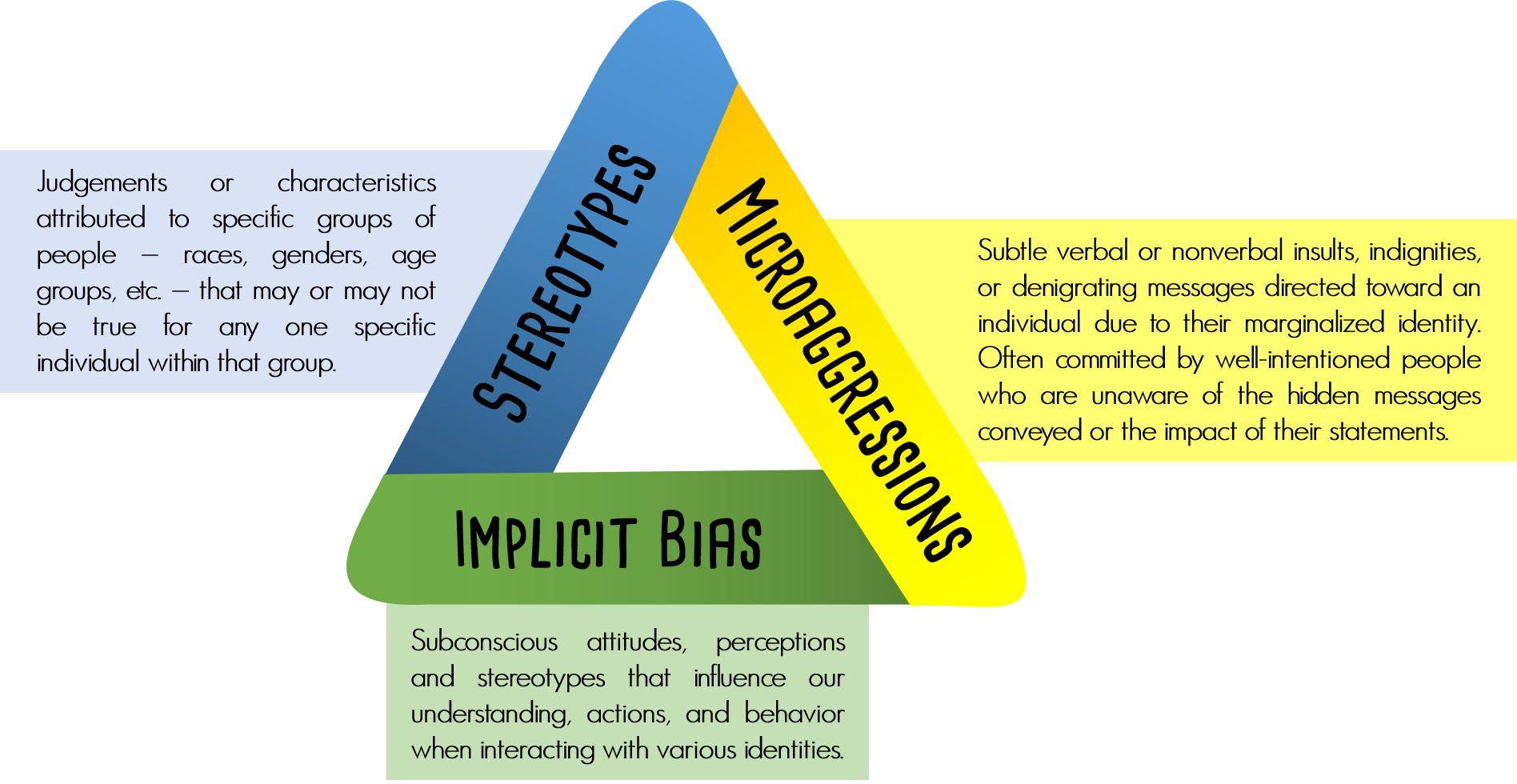 [Speaker Notes: SHERRY]
Affinity – Preference for people who share qualities with you or people you like 
Anchoring – Tendency to rely too heavily on first piece of information offered when making decisions 
Attribution – Tendency to attribute other people’s successes to luck or help from others and attribute their failures to lack of skill or personal shortcomings 
Attractiveness – Assumptions about people’s skills or personality based on physical appearance, favoring people who are more attractive 
Confirmation – Selective focus on information that supports your initial opinion(s) 
Conformity – Tendency to be swayed too much by the views of other people 
Contrast – Assessment of two or more similar things by comparing them with one another rather than looking at their individual merits 
Gender – Preference for one gender over the other 
Halo – Focus on one particularly positive feature about a person that clouds your judgement 
Horns – Focus on one particularly negative feature about a person that clouds your judgement
Common Types of Implicit Bias
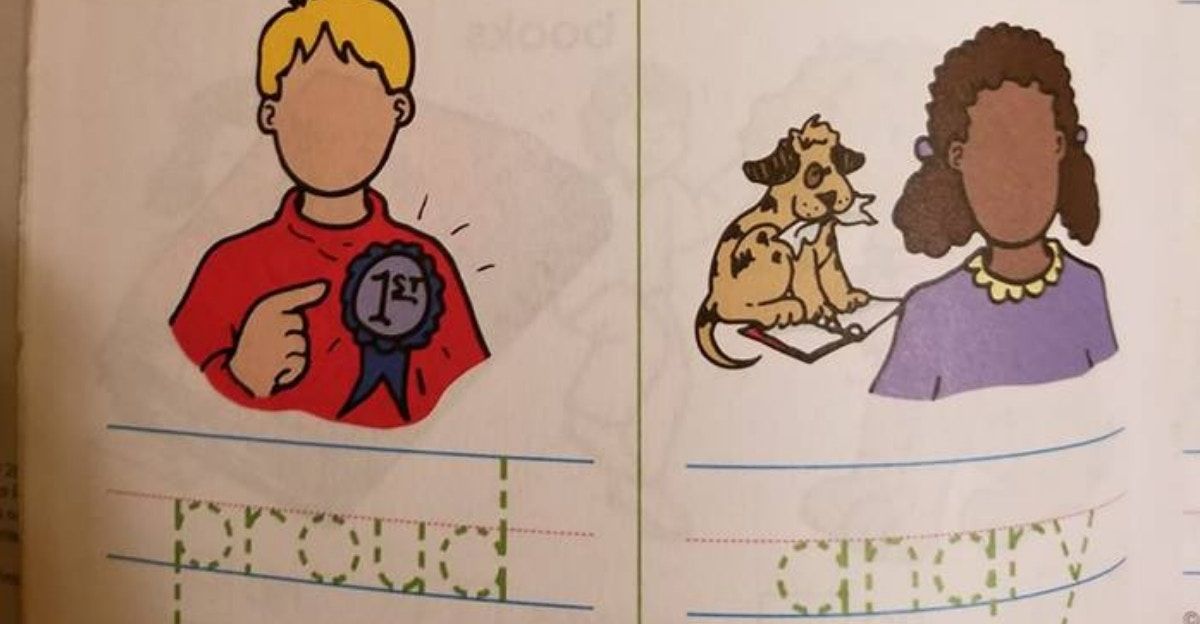 To address implicit bias:

Become progressively aware of your implicit biases = your instinctual snap decisions on people as quickly as 30 milliseconds.
Recognize that your life-long socialization creates blind spots.
Recognize how it affects your work and organization.
Understand how it influences how you interpret and respond to  people.
Learn how to recognize your own range of implicit biases.
Raise awareness of implicit bias in your workplace.
Practice intentional decision-making 
Encourage Inclusion
Be an informed upstander
Generates learning necessary to enact fair and inclusive policies and practices.
Semantic Scholar
Stereotype Threat
Stereotype threat is defined as a “socially premised psychological threat that arises when one is in a situation or doing something for which a negative stereotype about one's group applies” (Steele & Aronson, 1995).
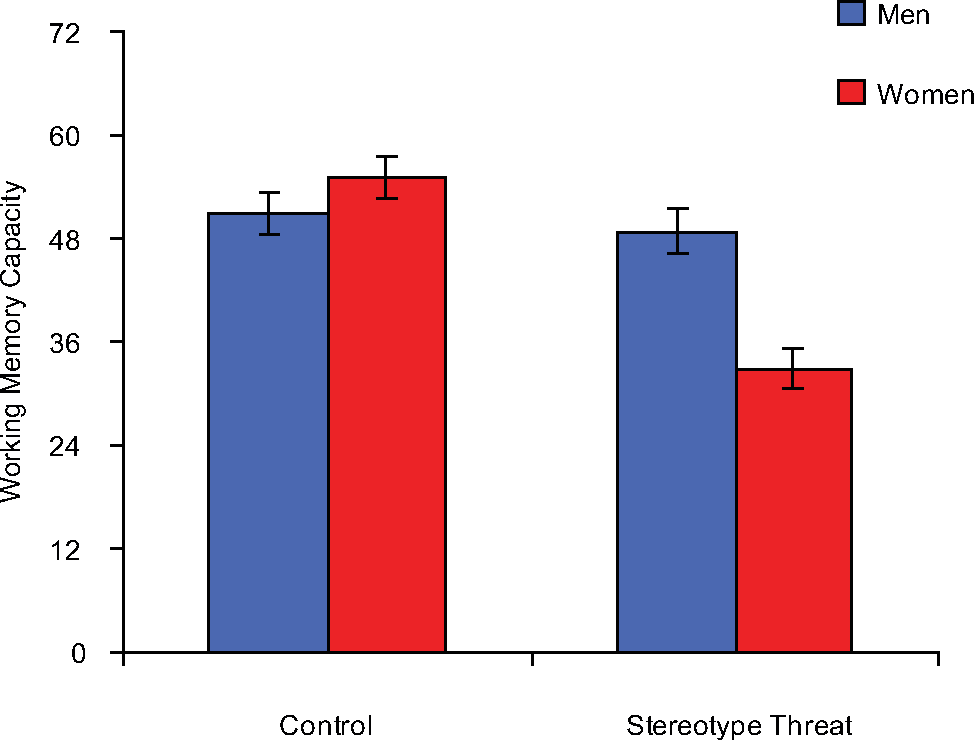 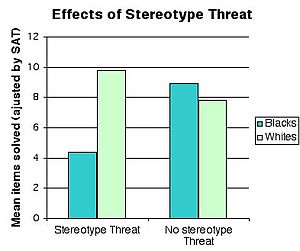 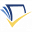 Imposter Syndrome
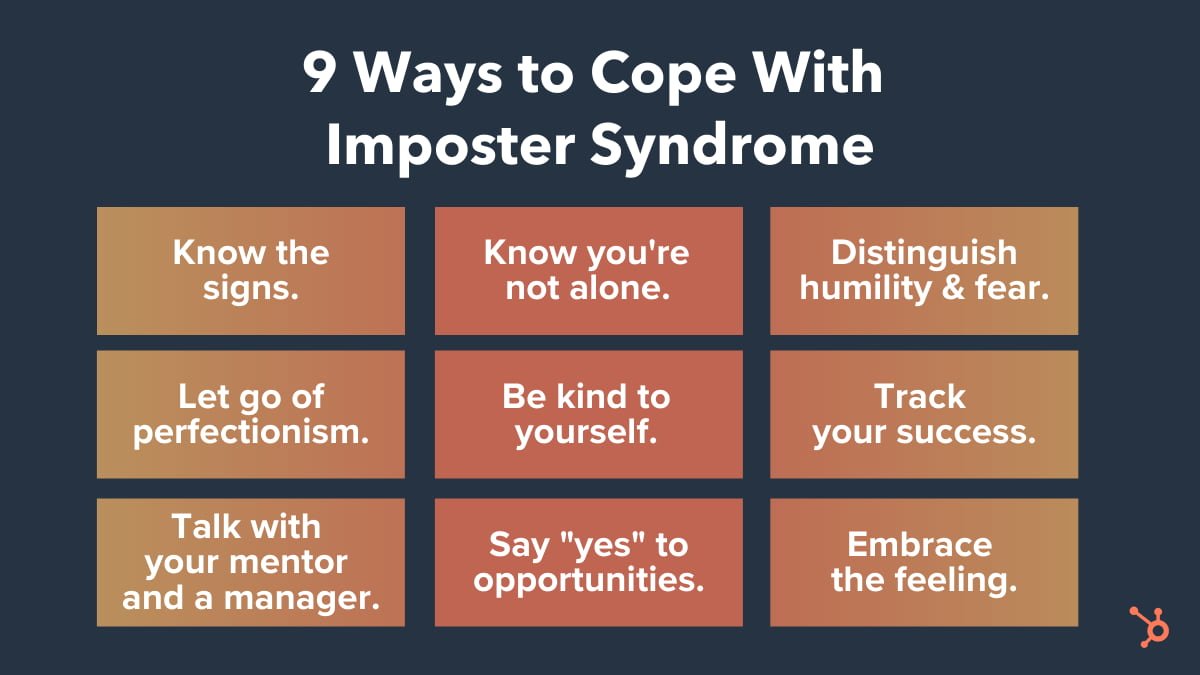 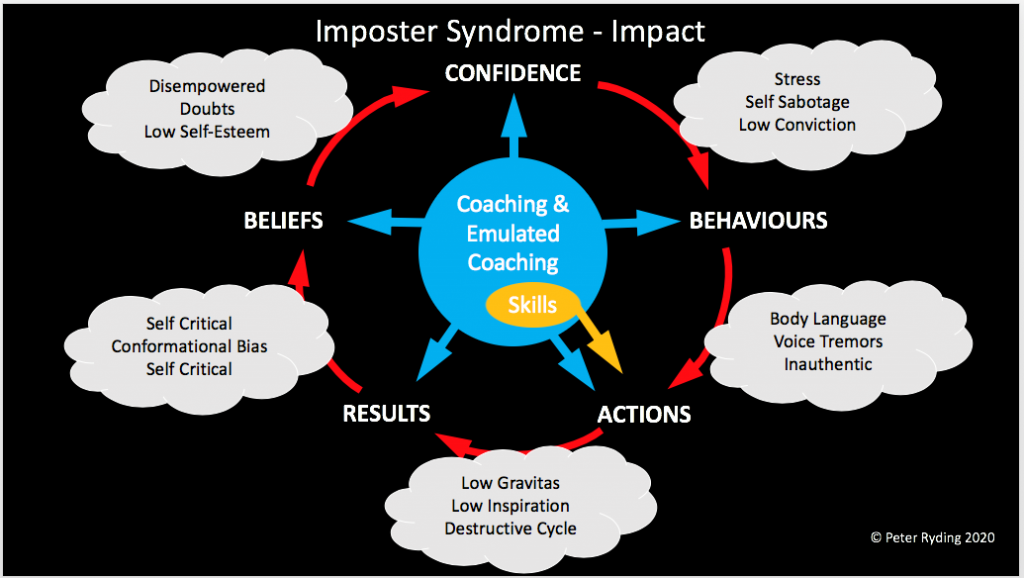 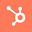 Unwritten rules
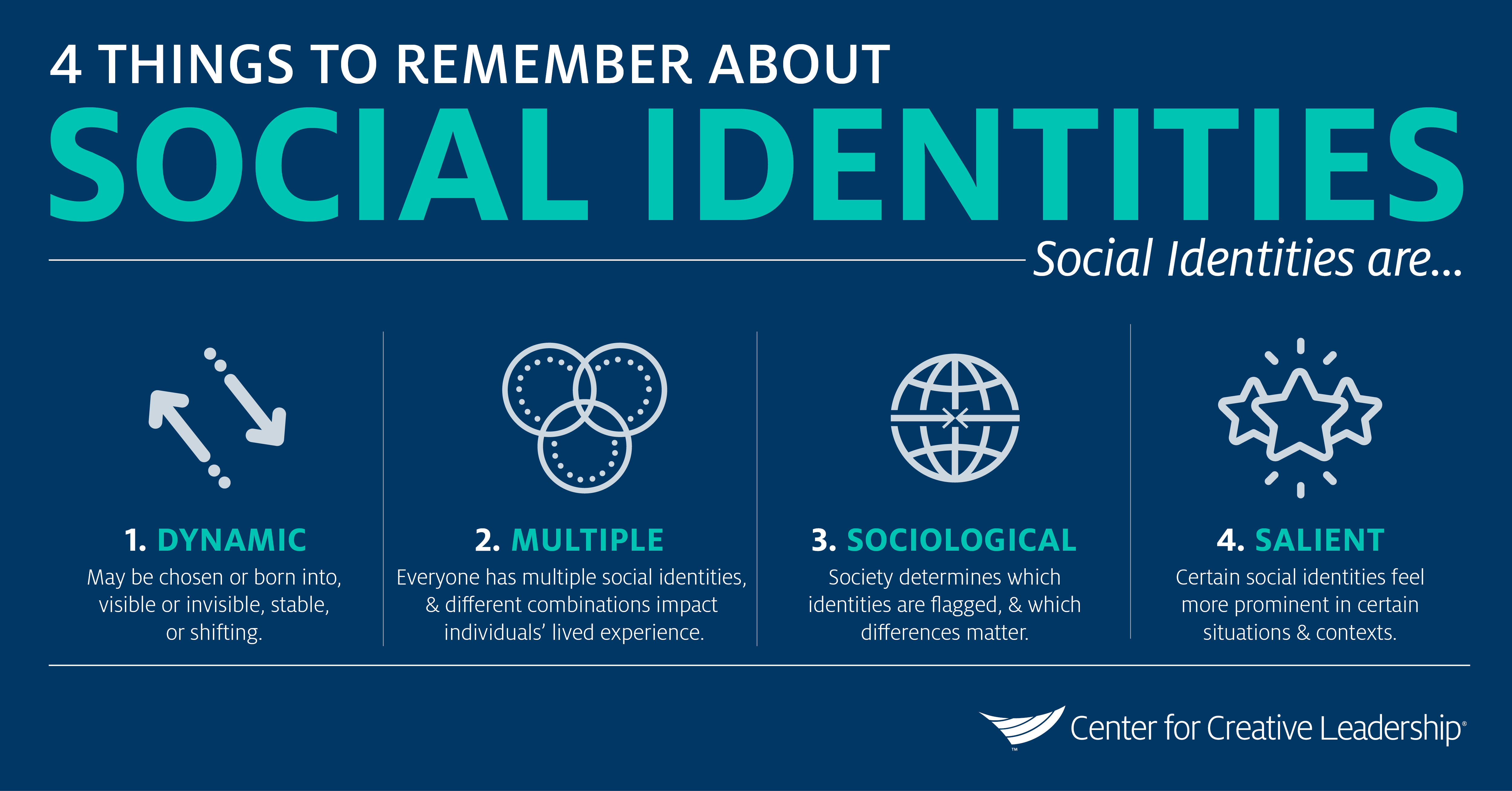 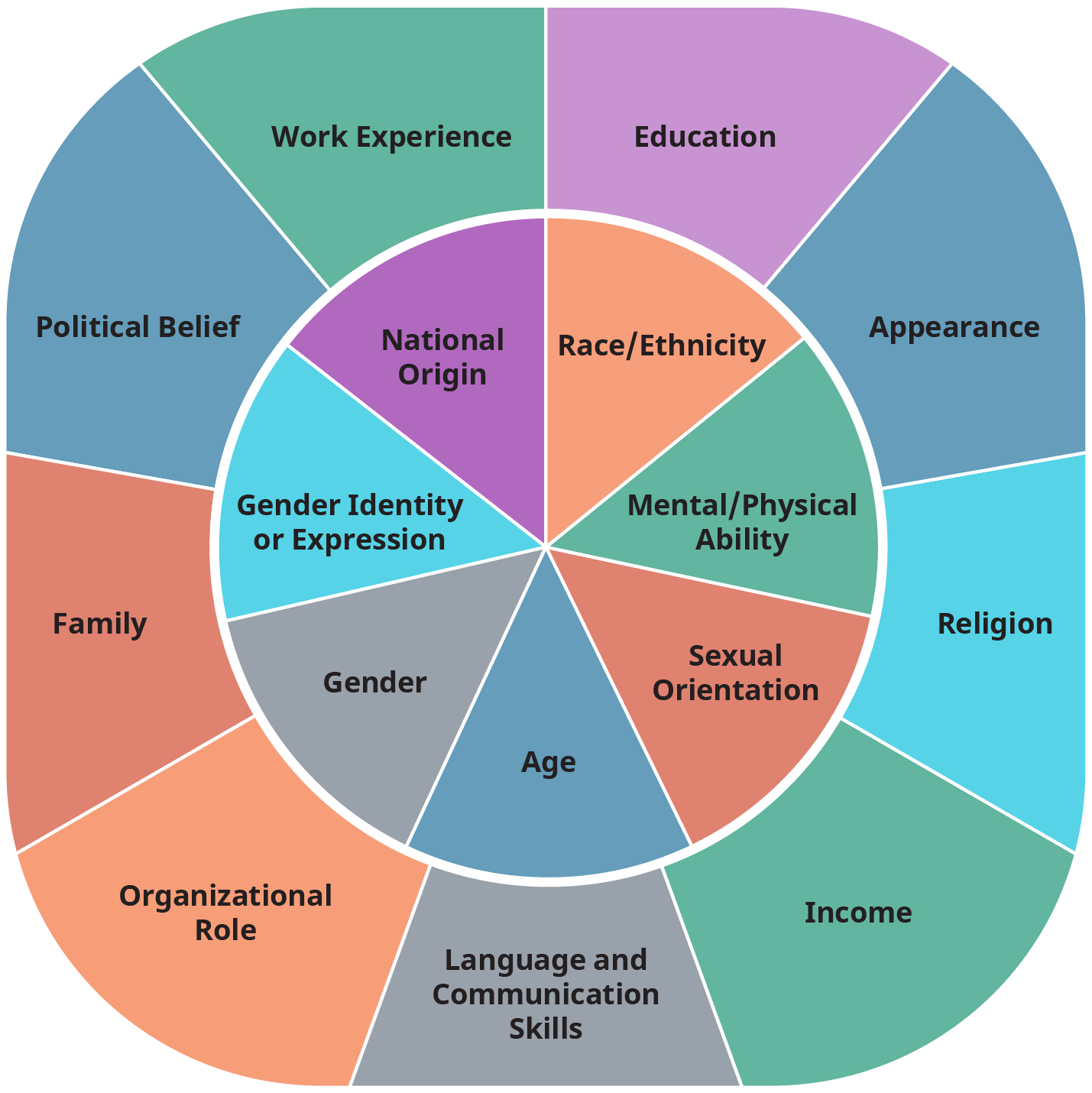 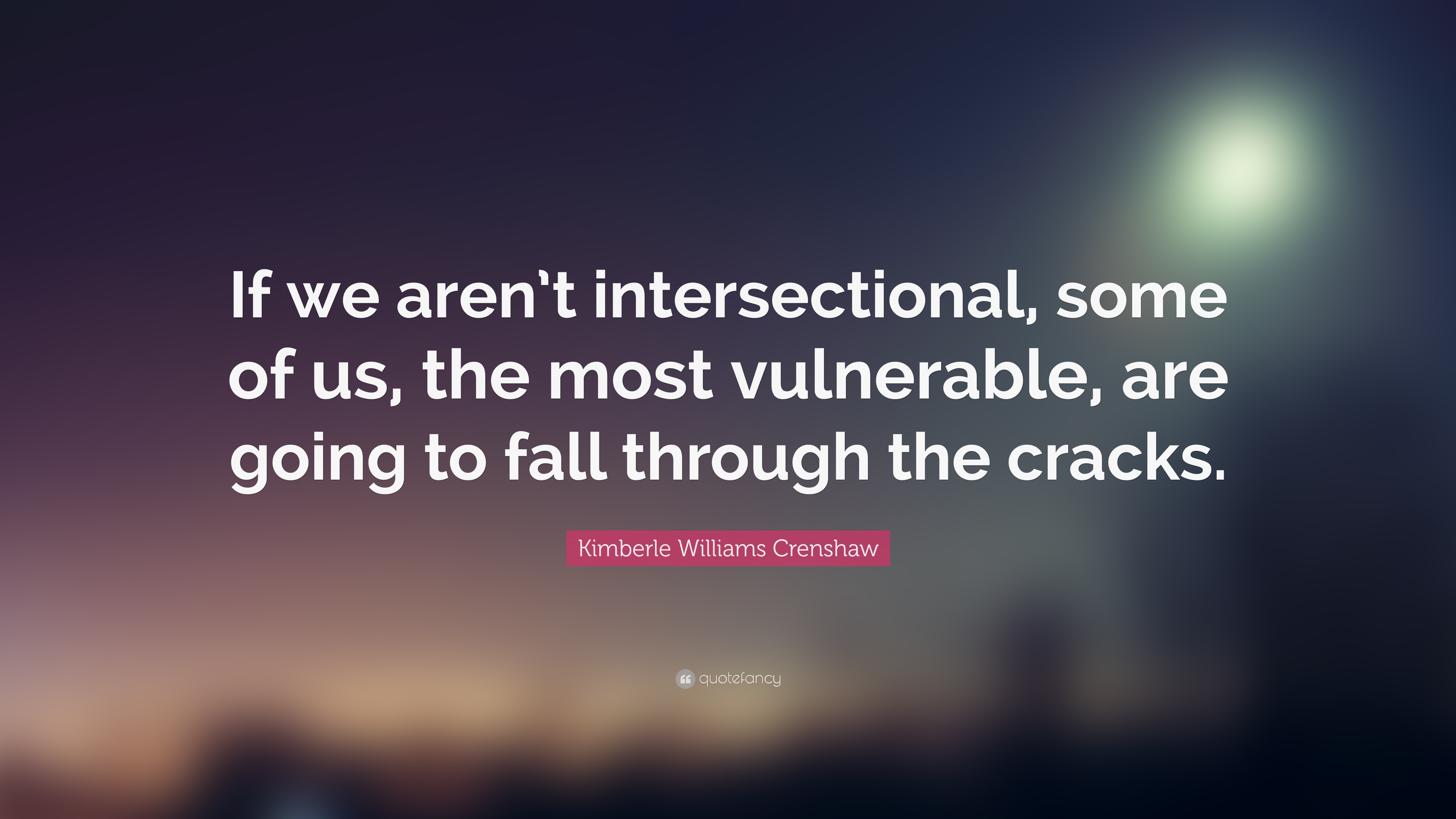 Racial and Identity-based Stress
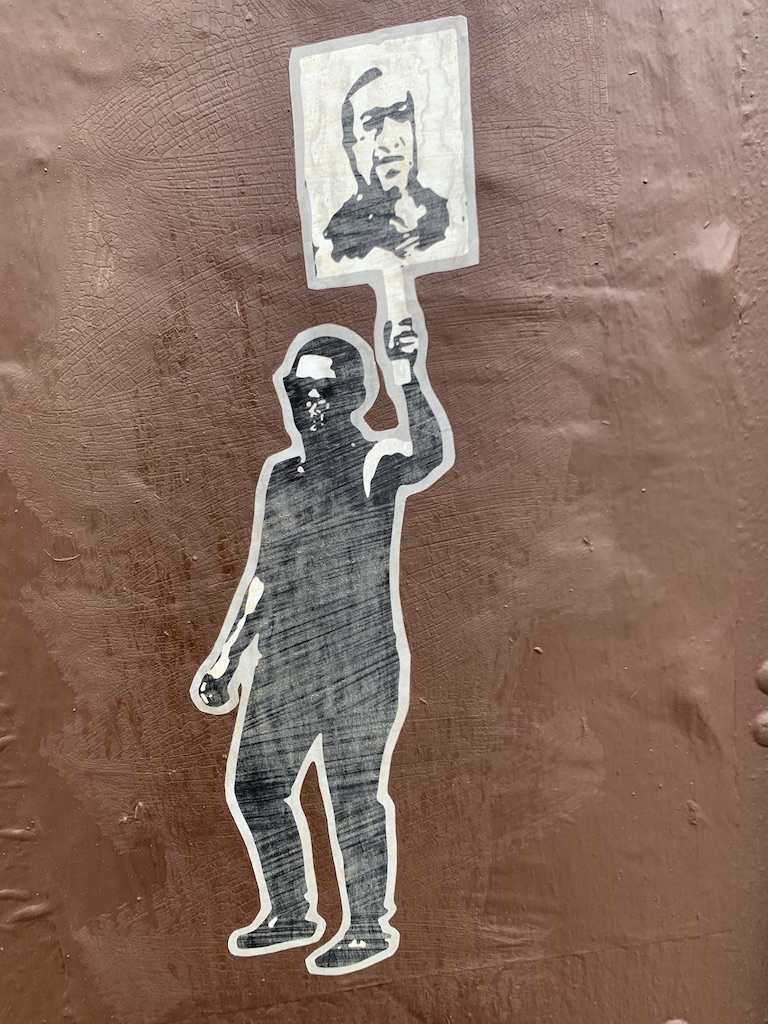 Racial microaggressions are subtle but powerful slights, insults, and demeaning occurrences in social places that are experienced by people of color and that accrue over time to eclipse experience, trust, and wellbeing. (Sue, 2009)

Vicarious racial stress is the observation of racial microaggressions in the work environment. It is coupled with a feeling of powerlessness to made a difference or to interrupt or fearful of confronting the perpetrator(s) who often have no awareness of their impact. 

White people have been taught that racism is a moral failing and that we must defend ourselves when we are called out rather than engaging in “humble inquiry.” White fragility, grievance, and preoccupation with intention rather than impact continues to hurt people of color and their trajectories.


“The pressure to maintain this superficial veneer 
of civility and courtesy 
really hurts us in having difficult conversations.” (Coleman, 2013)
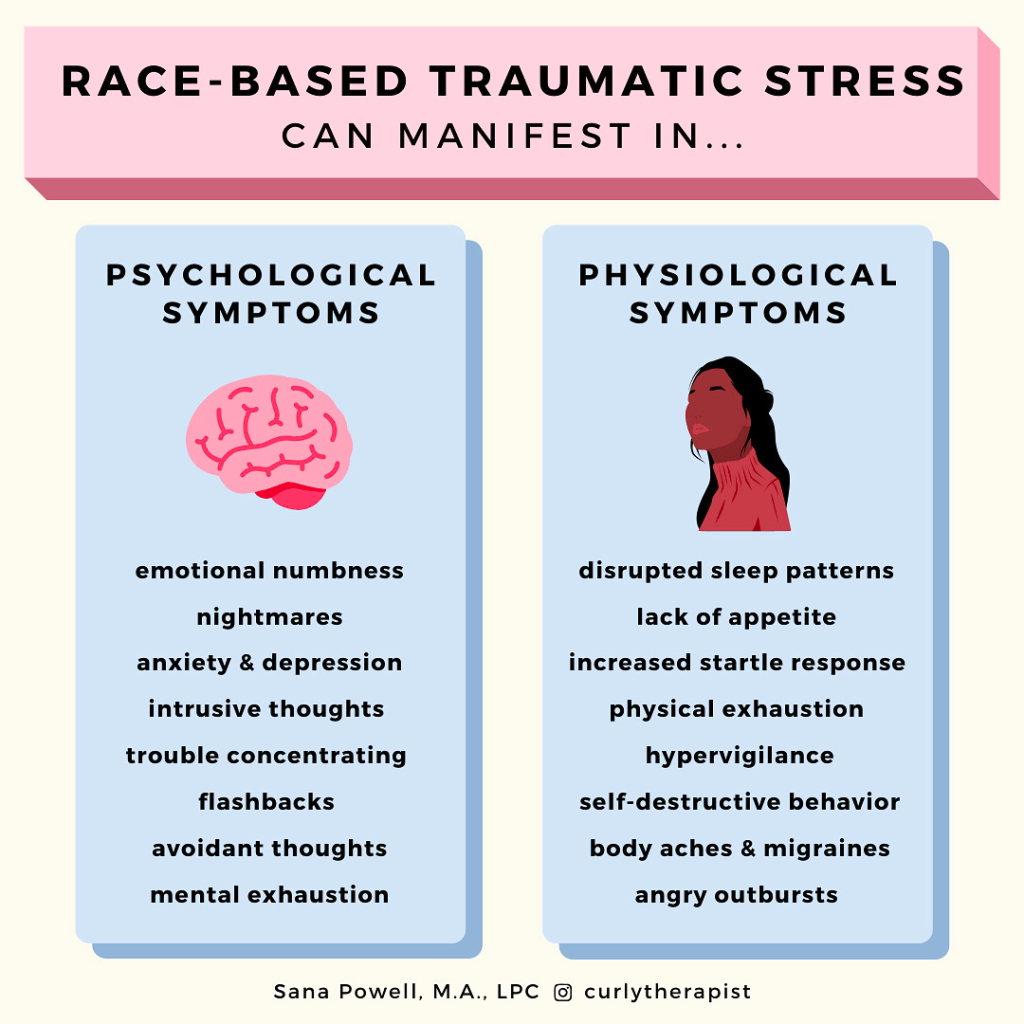 Racial Stress, Racial Suppression, Racial Fatigue
“Often, due to my position, it is perceived as merely the lens through which I see the world; my position has led others to decide that I am simply a hypercritical or pessimistic person (which couldn't be farther from the truth).”

“Bringing up an ‘issue’ makes one seem like a troublemaker.  I have brought issues, only to be met with raised eyebrows. It is very frustrating.  It is like a scene in “The Emperor’s New Clothes.”  No one wants to point the finger, and if you do, you’re deemed ‘mistaken.’ There is a huge sense of denial going on.”
 (Coleman, 2013)
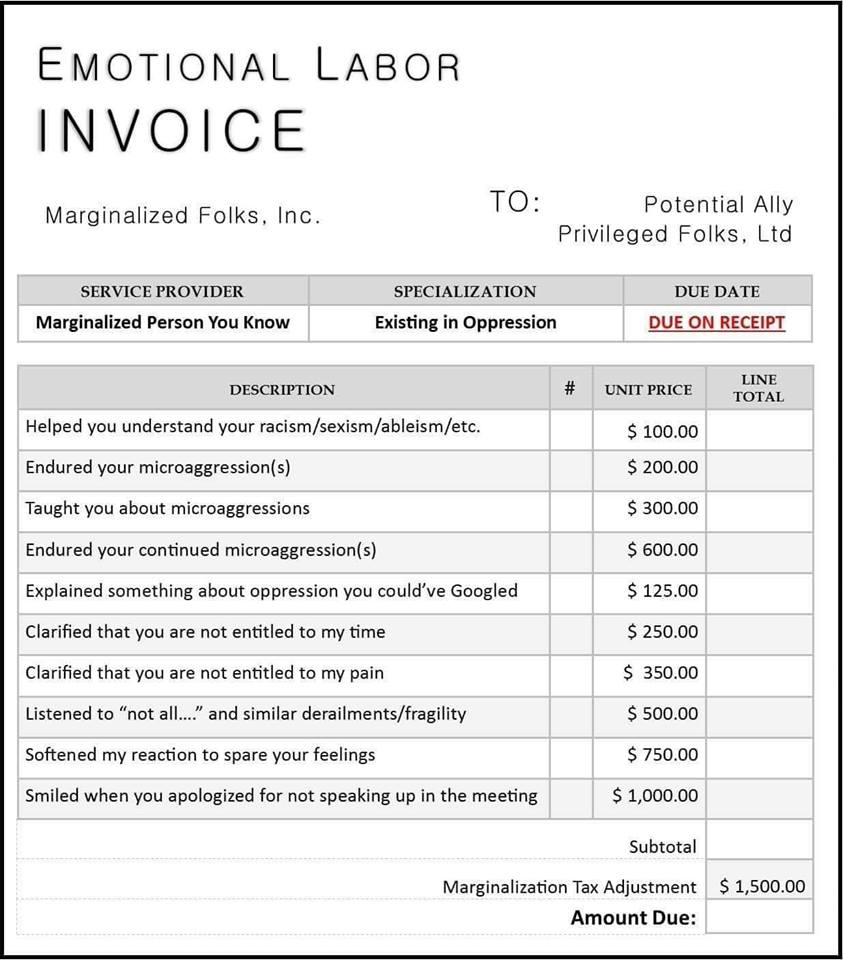 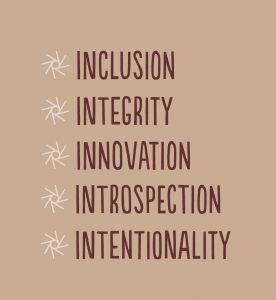 5 Reflexive Scans to Identify Your Own Invisible Logics
Emotional labor scan: Am I aware of emotional labor (the ways that people must manage certain emotions at work in relation to hierarchy), both my own and that of others? Am I causing emotional labor demands from people around me? Am I unintentionally creating the conditions for others to withhold their authentic reactions and ideas?
Power and norms scan: What are the norms of communication in this class/meeting? Who decides these norms? Who do they benefit? What happens when they are challenged and how does that shape others’ behavior?
Invisible logics scan: What invisible logics shape communication in this space? Which logics are spoken, and which are tacit? What shapes these logics?
Deflection scan: Am I deflecting, reacting from shame, being defensive, or resisting hearing truths that feel threatening to my identity or sense of self? Do I feel overly entitled to personal comfort in classroom discourse?
Societal trope scan: Am I sufficiently aware of societal tropes (for example, the angry Black woman)? Am I noticing how these stereotypes make people feel frustrated and dehumanized in real time? How am I making sense of this? How am I showing up in this?
(Ravitch, 2021)
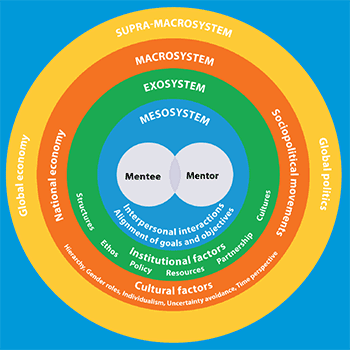 What supports fruitful identity & equity work?
High-quality mentoring relationships can create brave spaces that help us stretch our capacity to live in the learning and growth zones when it comes to anti-racism and intersectional equity.
            
        Relational Resources
Affinity Groups
Cross-Identity Relationships 
“Backstage Processing” Relationships
Establish a formal mentoring team
Seek out informal mentoring opportunities 
Solicit constructive feedback
Participate in peer-mentoring activities

Self-Resources
Motivate self to examine identity dynamics 
Know your biases, strengths, weaknesses and work to address them
Choose to educate self/others instead of internalizing external bias
Seek out engaged mentorship
Ask for help
Get Involved
Be inclusive
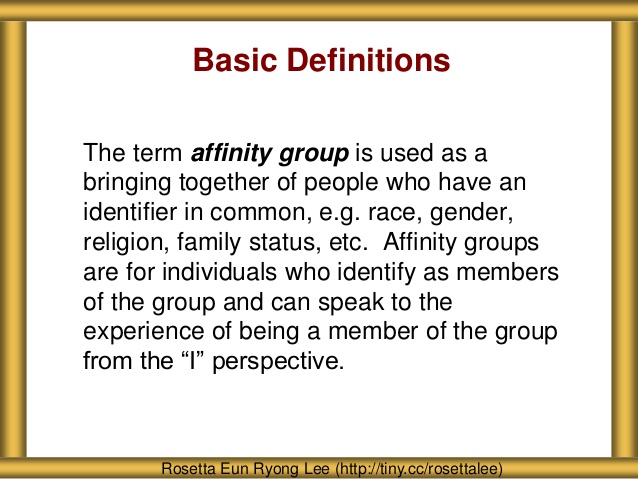 pour. spill. give.										pour. spill. give.										
		no matter
		no matter
		and in the wake of 
		judgement and
		ridicule and
		pressure to
		unbecome
		stick to							The Giver, @AdrianMichael
		your bones
		your stars
		your deepest inner
		and
		always 
		always always
		share
		who you are 
		lift your voice
		even if it trembles.
`
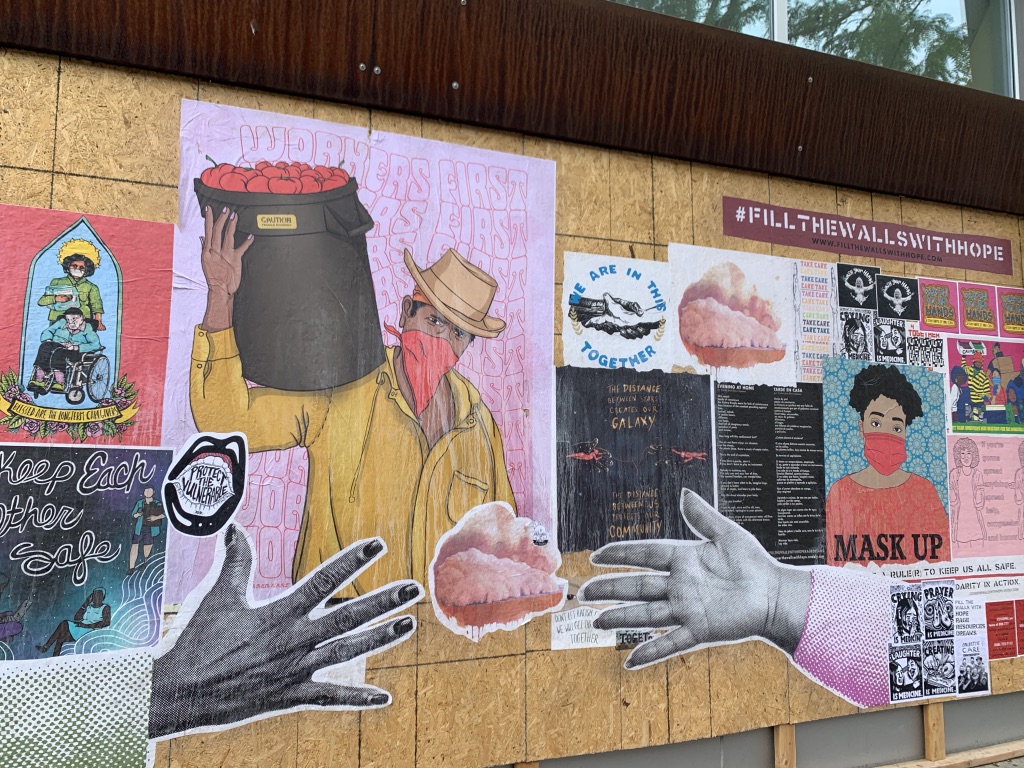 Radical Growth Mindset
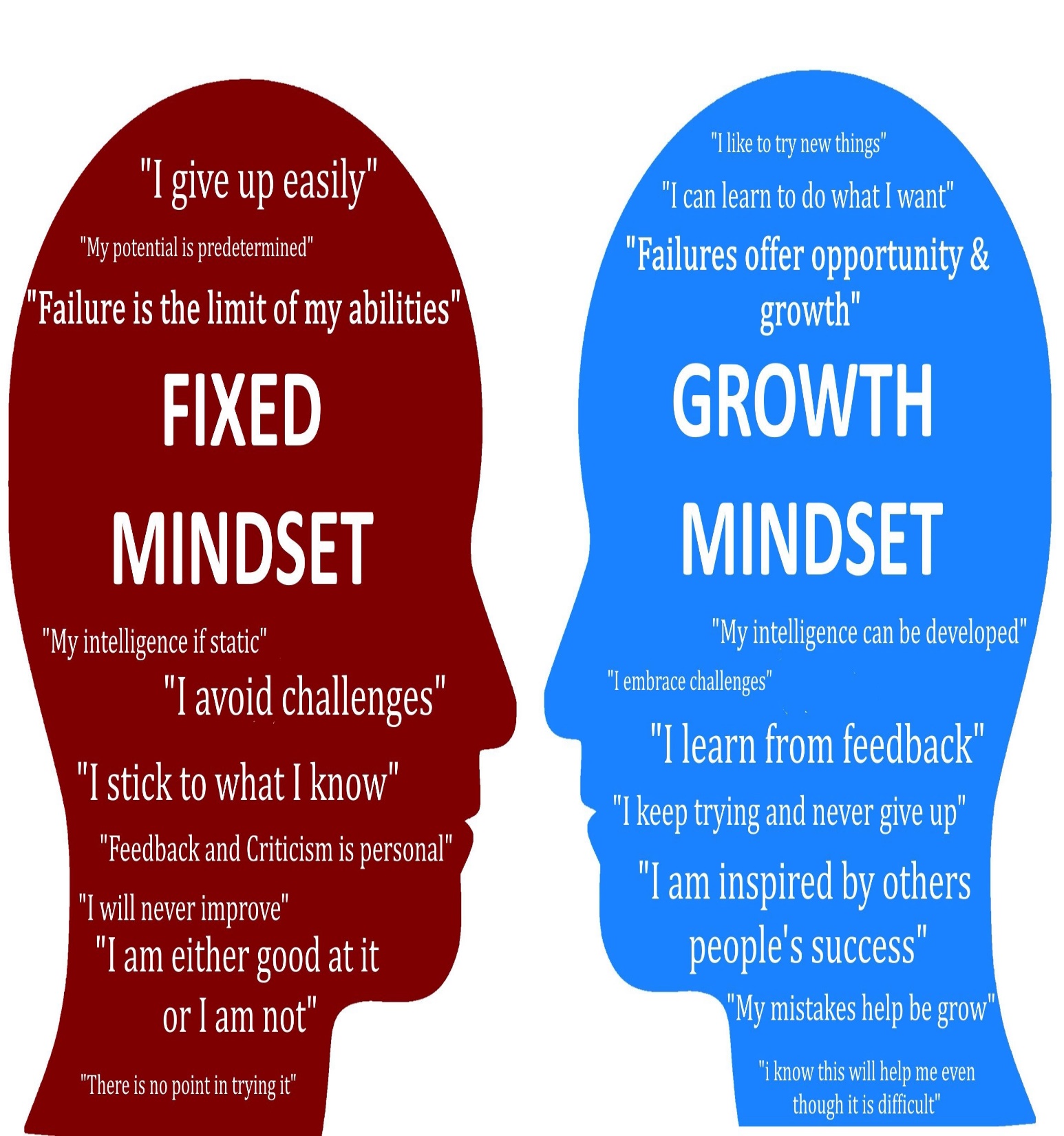 Become smarter as actively learn through challenges, struggles, mistakes.
Trust learning happens through dialogic engagement. 
Mistakes are not immutable flaws. 
Helps see past what did or said because committed to self-development. 
Makes defensiveness and deflection more concerning than initial situation.
Kind accountability to self is key.

We are always on the way…

(Ravitch, 2020)
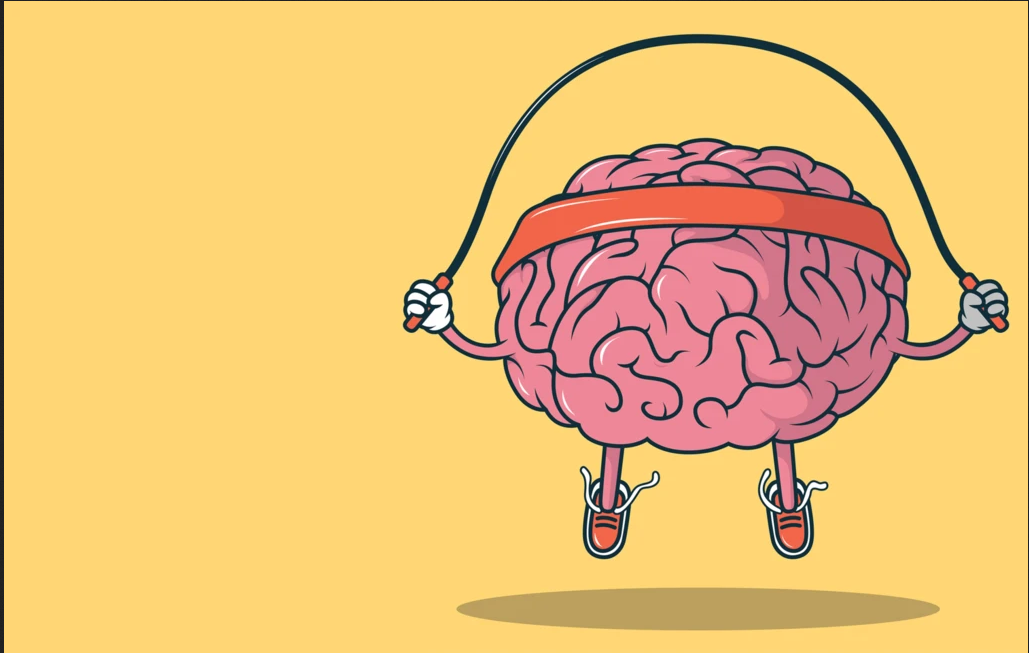 Radical Growth Mindset
Active growth orientation to transformational self-learning. 
Learning into implicit biases and deficit-based beliefs and their role in perception, communication, decisions.
Self-reinforcing—growth happens when seek out and reckon with challenging perspectives, which helps us face challenges knowing that learning includes missteps, vulnerability, being challenged and critiqued. 
Serves to decentralize problematic knowledge and social capital hierarchies. 
Creates opportunities to hybridize knowledge. 

	(Ravitch, 2020)